НҰР-СҰЛТАН ҚАЛАСЫНЫҢ 2020 жылға арналған АЗАМАТТЫҚ БЮДЖЕТІ
1
СТРАТЕГИЯЛЫҚ ЖӘНЕ БЮДЖЕТТІК ЖОСПАРЛАУДЫҢ ӨЗАРА БАЙЛАНЫСЫ
Мәслихаттың 2019 жылғы 15 қарашадағы № 450/57-VI шешімімен бекітілді
НҰР-СҰЛТАН ҚАЛАСЫН 2050 ЖЫЛҒА ДЕЙІН ДАМЫТУ СТРАТЕГИЯСЫ
мәслихаттың 2015 жылғы 11 желтоқсандағы                       № 427/61-vi шешімімен бекітілді
Мәслихаттың 2019 жылғы 12 желтоқсандағы                         № 456/58-VI шешімімен бекітілді
2016-2020 ЖЫЛДАРҒА АРНАЛҒАН НҰР-СҰЛТАН ҚАЛАСЫН ДАМЫТУ БАҒДАРЛАМАСЫ
Астананы дамытудың негізгі ұзақ мерзімді бағыттарын, қалалық және қоғамдық өмірдің негізгі салаларын трансформациялау көрінісін айқындайды
НҰР-СҰЛТАН ҚАЛАСЫНЫҢ 2020-2022 ЖЫЛДАРҒА АРНАЛҒАН БЮДЖЕТІ
Нақты жобаларға, іс-шараларға және даму индикаторларына байланыстыра отырып, Орта мерзімді кезеңге арналған стратегиялық пайымды іске асырудың жолдары мен тетіктерін нақтылайды
Стратегиялық даму басымдық-тарын негізге ала отырып бөлінген жергілікті бюджет кірістері мен шығыстарының негізгі баптары туралы қаржылық құжат
2
НҰР-СҰЛТАН ҚАЛАСЫНЫҢ АЗАМАТТЫҚ БЮДЖЕТІ
СТРАТЕГИЯЛЫҚ ДАМУ ПАЙЫМЫ
ҚАЛА ҚАЛАЙ ДАМИТЫН БОЛАДЫ?
Жаңа Жібек жолының транзиттік торабы-Еуропа мен Азия арасындағы көпір;
Амбициозды кәсіпкерлер, мобильді таланттар мен білікті мамандар, халықаралық және коммерциялық емес ұйымдар үшін ашық және тартымды қала
Негізгі қаржы және корпоративтік орталық
Жоғары технологиялық өндіріс және кәсіби қызмет көрсету орталығы
Қолайлы бизнес-климаты, тиімді мемлекеттік секторы бар және бизнесті бастау мен жүргізу үшін ең жақсы жағдайлар ұсынатын қала
Озық технологиялар мен реттеу негізінде бүкіл Қазақстанды трансформациялауға арналған платформа
Еуразиядағы өмір сүрудің ең үздік орны
«Ақылды» және қауіпсіз қала, қалыптасқан жайлы қала ортасы
Ғылыми білімдер мен технологияларға үздік қол жеткізуді және мәдени өмірге бай оқиғаларды қоса алғанда, оқушы жастарға қолайлы жағдайлар
БӘСЕКЕГЕ ҚАБІЛЕТТІ ЖӘНЕ ТҰРАҚТЫ ӨСІП ЖАТҚАН ҚАЛА
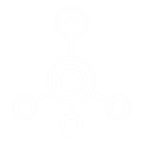 ӨМІР СҮРУ ҮШІН ҚОЛАЙЛЫ ҚАЛА
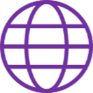 НҰР-СҰЛТАН
2050
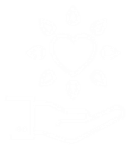 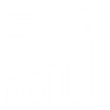 ЖАҺАНДЫҚ ҚАЛА
3
НҰР-СҰЛТАН ҚАЛАСЫНЫҢ АЗАМАТТЫҚ БЮДЖЕТІ
СТРАТЕГИЯЛЫҚ ДАМУДЫҢ КӨРІНІСІ
НҰР-СҰЛТАН ҚАЛАСЫ ЭКОНОМИКАСЫНЫҢ ҚҰРЫЛЫМЫ ҚАНДАЙ?
ЖӨӨ ҚҰРЫЛЫМЫ
млрд. теңге
Елорда экономикасы негізінен сервистік құрылым болып табылады, оның үлесіне ЖӨӨ-нің шамамен 87% - ы келеді.
Сауда, көлік, білім беру, денсаулық сақтау, байланыс және өзге де қызмет түрлері негізгі драйверлер болып табылады.
Саудаланатын секторлардың қатарына құрылыс және өнеркәсіп салалары да жатады.
2020 ЖЫЛДЫҢ І ТОҚСАНЫ БОЙЫНША ЭКОНОМИКАНЫҢ НАҚТЫ СЕКТОРЫНЫҢ НЕГІЗГІ КӨРСЕТКІШТЕРІ
*- 2019 жыл бойынша
4
НҰР-СҰЛТАН ҚАЛАСЫНЫҢ АЗАМАТТЫҚ БЮДЖЕТІ
ӘЛЕУМЕТТІК КӨРСЕТКІШТЕР
Қазақстан Республикасы Президентінің 2020 жылғы 8 сәуірдегі № 299 «2020 жылға арналған нақтыланған 
республикалық бюджет туралы» Жарлығымен қабылданған
2020 жылғы негізгі әлеуметтік көрсеткіштер
5
ЖЕРГІЛІКТІ БЮДЖЕТТІҢ КІРІС БӨЛІГІНІҢ ҚҰРЫЛЫМЫ
ҚАНДАЙ КІРІСТЕР ЕСЕБІНЕН БЮДЖЕТ ҚҰРЫЛАДЫ?
БЮДЖЕТТІҢ ТАПШЫЛЫҒЫ (ПРОФИЦИТІ)
Нұр-Сұлтан қаласы бюджетінің тапшылығы 88,9 млрд. теңге, оны қаржыландыру үшін мемлекеттік бағалы қағаздар шығару жүзеге асырылды
6
НҰР-СҰЛТАН ҚАЛАСЫНЫҢ АЗАМАТТЫҚ БЮДЖЕТІ
ЖЕРГІЛІКТІ БЮДЖЕТТІҢ КІРІС БӨЛІГІНІҢ ҚҰРЫЛЫМЫ
2020 ЖЫЛ БОЙЫНША БЮДЖЕТ КІРІСТЕРІ САНАТТАРЫНЫҢ ҚҰРЫЛЫМЫ ҚАНДАЙ?
Негізгі капиталды сатудан түсетін түсім
САЛЫҚТЫҚ ЕМЕС ТҮСІМДЕР
САЛЫҚТЫҚ ТҮСІМДЕР
269 876,1 млн. теңге
3 893 млн. теңге
14 932,7 млн. теңге
7
НҰР-СҰЛТАН ҚАЛАСЫНЫҢ АЗАМАТТЫҚ БЮДЖЕТІ
БІЛІМ САЛАСЫН ҚАРЖЫЛАНДЫРУ
ЖИЫНТЫҚ ШЫҒЫСТАР КӨЛЕМІНІҢ СЕРПІНІ
Мектепке дейінгі білім
млн. теңге
25 292,4
9 676,6
57 375,1
47 179,4
6 491
17 262,7
Орта білім
2020 жылдың нақтыланған жоспары 2019 жылдың бюджетіне оқушылар санының өсуі есебінен 31% өсуге және мғалімдердің педагогтардың біліктілік санаттарына 25% - ға арттыру есебінен 112,1 млрд. теңгені құрады.
ТжКО
8
НҰР-СҰЛТАН ҚАЛАСЫНЫҢ АЗАМАТТЫҚ БЮДЖЕТІ
БІЛІМ САЛАСЫН ҚАРЖЫЛАНДЫРУ
БІЛІМ САЛАСЫНДАҒЫ ШЫҒЫСТАР
9
НҰР-СҰЛТАН ҚАЛАСЫНЫҢ АЗАМАТТЫҚ БЮДЖЕТІ
БІЛІМ САЛАСЫН ҚАРЖЫЛАНДЫРУ
БІЛІМ САЛАСЫНДАҒЫ ШЫҒЫСТАР
10
НҰР-СҰЛТАН ҚАЛАСЫНЫҢ АЗАМАТТЫҚ БЮДЖЕТІ
БІЛІМ САЛАСЫН ҚАРЖЫЛАНДЫРУ
БЮДЖЕТТЕНДІРУ  БӨЛІГІНДЕ ОСЫ САЛАДА ҚАНДАЙ ӨЗГЕРІСТЕР БОЛДЫ?
Орта мектептерді жан басына шағын қаржыландыру
2020 жылы орта білім беру ұйымдарын жан басына қаржыландыруға (83 мемлекеттік мектеп) 4,1 млрд.теңге сомасында, күрделі шығыстарға 1,6 млрд. теңге сомасында қаражат бөлінді.
11
НҰР-СҰЛТАН ҚАЛАСЫНЫҢ АЗАМАТТЫҚ БЮДЖЕТІ
Халықты әлеуметтік қорғау саласын қаржыландыру
млн. теңге
НҰР-СҰЛТАН ҚАЛАСЫНЫҢ АЗАМАТТЫҚ БЮДЖЕТІ ГРАЖДАНСКИЙ БЮДЖЕТ ГОРОДА НУР-СУЛТАН
Әлеуметтік саланы қаржыландыру
млн. тенге
НҰР-СҰЛТАН ҚАЛАСЫНЫҢ АЗАМАТТЫҚ БЮДЖЕТІ
13
Нұр-Сұлтан қаласы мәслихатының шешімі бойынша 2020 жылға жеке санаттағы азаматтарға әлеуметтік көмек көрсету
125 829 адам
Азаматтардың жеңілдікпен жүретін санаттарын тасымалдау 1424,8 млн. теңге
4 300 адам
150 адам
Оқу гранттары
75,0 млн. теңге
Тісті протездеу және санациялау
365,0 млн. теңге
2020 жылға 3422,7 млн. теңге қарастырылды
Дәрі-дәрмекпен қамтамасыз ету
34,0 млн. теңге
Көмектің 30 түрі
Санаторлық-курорттық емдеу
318,8 млн. теңге
2 300 адам
2 860 адам
Естелік күндерге әлеуметтік көмек
1 124,5 млн. теңге
101 062 адам
14
НҰР-СҰЛТАН ҚАЛАСЫНЫҢ АЗАМАТТЫҚ БЮДЖЕТІ
Мүгедектерді әлеуметтік қолдауға бағытталған шығыстар
Орталықтандырылған мүгедектер базасының мәліметтері бойынша елордада 26 714 мүгедек тұрады, оның ішінде 5 770 мүгедек балалар. Мүмкіндігі шектеулі адамдарды әлеуметтік қолдауға 2020 жылға 3 млрд. 988,7 млн. теңге қарастырылған.
На 2020 год предусмотрено
3 988,7               млн. тенге
15
Мүгедектерді әлеуметтік қолдауға бағытталған шығыстар
Орталықтандырылған мүгедектер базасының мәліметтері бойынша елордада 26 714 мүгедек тұрады, оның ішінде 5 770 мүгедек балалар. Мүмкіндігі шектеулі адамдарды әлеуметтік қолдауға 2020 жылға 3 млрд. 988,7 млн. теңге қарастырылған.
2020 жылға                        3 988,7 млн. теңге қарастырылды
16
Денсаулық сақтау саласын қаржыландыру
млн. тенге
НҰР-СҰЛТАН ҚАЛАСЫНЫҢ АЗАМАТТЫҚ БЮДЖЕТІ
17
Денсаулық сақтау саласын қаржыландыру
млн. тенге
18
НҰР-СҰЛТАН ҚАЛАСЫНЫҢ АЗАМАТТЫҚ БЮДЖЕТІ
Денсаулық сақтау саласын қаржыландыру
млн. теңге
19
НҰР-СҰЛТАН ҚАЛАСЫНЫҢ АЗАМАТТЫҚ БЮДЖЕТІ
Көпбалалы және аз қамтылған отбасыдарды қолдаудың жаңа шаралары
млн. тенге
ДАМУ БЮДЖЕТІ ШЫҒЫСТАРЫНЫҢ ҚҰРЫЛЫМЫ
ТКШ САЛАСЫН ҚАРЖЫЛАНДЫРУ
ЖИЫНТЫҚ ШЫҒЫНДАР КӨЛЕМІНІҢ СЕРПІНІ
Абаттандыру мен коммуналдық шаруашылықты дамыту
млрд. теңге
13,7
48,3
11,5
6,2
7,4
41,9
Сумен жабдықтау, суды бұру, жылу энергетикасы және газ көлік жүйелерін дамыту
Инженерлік-коммуникациялық инфрақұрылым
2020 жылдың нақтыланған жоспары 2020 жылдың бекітілген бюджетіне 1,3 есе ұлғаюмен 73,5 млрд. теңгені құрады, оның ішінде қаржыландыру:
ЖБ есебінен бірлесіп қаржыландыру үлесінің ұлғаюына, сондай-ақ Жұмыспен қамтудың жол картасы шеңберінде жобаларды іске асыруға байланысты 31,5 млрд. теңгеге (үлесі-43%) 2,5 есе өсті;
трансферттер есебінен 42 млрд.теңге сомасында бұрынғы деңгейде қалды (үлесі 57%).
22
НҰР-СҰЛТАН ҚАЛАСЫНЫҢ АЗАМАТТЫҚ КОДЕКСІ
ДАМУ БЮДЖЕТІ ШЫҒЫСТАРЫНЫҢ ҚҰРЫЛЫМЫ
Құрылыс саласын қажыландыу
ЖИЫНТЫҚ ШЫҒЫНДАР КӨЛЕМІНІҢ СЕРПІНІ
Тұрғын үй құрылысы
млрд. тенге
60,8
24,6
19,3
12,8
Әлеуметтік объектілер құрылысы
2020 жылдың нақтыланған жоспары 2020 жылдың бекітілген бюджетіне 2,7 есе ұлғаюмен 90,5 млрд. теңгені құрады, оның ішінде қаржыландыру:
жергілікті бюджет қаражаты есебінен мектептер құрылысына, сондай-ақ Жұмыспен қамтудың жол картасы шеңберінде жобаларды іске асыруға байланысты ЖБ есебінен 2,46 есе 76,1 млрд. теңгеге дейін өсті (үлесі-84 %);
трансферттер есебінен инфекциялық ауралар ауруханасын, сондай-ақ зираты бар крематооий салғандықтан 14,4 млрд.теңгеге дейін 5,76 есе өсті (үлесі 16 %).
Әкімшілік ғимараттар құрылысы
223
НҰР-СҰЛТАН ҚАЛАСЫНЫҢ АЗАМАТТЫҚ БЮДЖЕТІ
ДАМУ БЮДЖЕТІ ШЫҒЫСТАРЫНЫҢ ҚҰРЫЛЫМЫ
КӨЛІК САЛАСЫН ҚАРЖЫЛАНДЫРУ
ЖИЫНТЫҚ ШЫҒЫНДАР КӨЛЕМІНІҢ СЕРПІНІ
Көлік инфрақұрылымын дамыту
млрд. тенге
26,6
25,8
2020 жылдың нақтыланған жоспары 2020 жылдың бекітілген бюджетіне 1,03 есе ұлғаюмен 26,6 млрд. теңгені құрады, оның ішінде қаржыландыру:
ортақ қаржыландыру үлесінің ұлғаюына, сонымен қатар Жұмыспен қамтудың жол картасы шеңберінде жобаларды іске асыруға байланысты ЖБ есебінен 9,3 млрд. теңгеге дейін 1,57 есе өсті (үлесі-35%),;
трансферттер есебінен 1,15 есеге бұрынғы деңгейде 17,3 млрд.теңгеге дейін азайды..
24
НҰР-СҰЛТАН ҚАЛАСЫНЫҢ АЗАМАТТЫҚ БЮДЖЕТІ
НҰР-СҰЛТАН ҚАЛАСЫ АУДАНДАРЫ ӘКІМДЕРІНІҢ АППАРАТТАРЫ
ТКШ САЛАСЫН ҚАРЖЫЛАНДЫРУ
ЖИЫНТЫҚ ШЫҒЫНДАР КӨЛЕМІНІҢ СЕРПІНІ
Жарықтандыру
Тазалықты қамтамасыз ету
млн. тенге
2020 жылдың нақтыланған жоспары 2020 жылдың бекітілген бюджетіне 20,9% өсіммен 43 693,2 млн. теңгені құрады
Абаттандыру және көгалдандыру
НҰР-СҰЛТАН ҚАЛАСЫНЫҢ АЗАМАТТЫҚ БЮДЖЕТІ
НҰР-СҰЛТАН ҚАЛАСЫ АУДАНДАРЫ ӘКІМДЕРІНІҢ АППАРАТТАРЫ АППАРАТЫ АКИМОВ РАЙОНОВ ГОРОДА НУР-СУЛТАН
БЮДЖЕТ ҚАРАЖАТЫ НАҚТЫ ҚАЙДА ЖҰМСАЛАДЫ?
НҰР-СҰЛТАН ҚАЛАСЫНЫҢ АЗАМАТТЫҚ БЮДЖЕТІ
ИНВЕСТИЦИЯЛАР ЖӘНЕ КӘСІПКЕРЛІКТІ ДАМЫТУ БАСҚАРМАСЫ
ЖИЫНТЫҚ ШЫҒЫНДАР КӨЛЕМІНІҢ СЕРПІНІ
млн. тенге
Облигациялар бойынша купондық сыйақыны субсидиялау
2020 жылғы нақтыланған бюджет 32 024 млн. теңгені құрады, бұл республикалық бюджет трансферттері есебінен облигациялар бойынша купондық сыйақыны субсидиялаудың, кредиттер бойынша сыйақы ставкасын субсидиялаудың азаюына, сондай-ақ әлеуметтік маңызы бар азық-түлік тауарларына бағаны тұрақтандыру үшін кәсіпкерлерге "Астана" ӘКК арқылы жеңілдікті кредиттер берудің төмендеуіне байланысты 2020 жылғы бекітілген жоспар деңгейінен 6,3% - ға жоғары.
«Бизнестің жол картасы - 2025» бағдарламасын жүзеге асыру
Туристік қызметті реттеу
Әлеуметтік маңызы бар азық-түлік тауарларына бағаны тұрақтандыру тетіктерін іске асыру үшін Мамандандырылған ұйымдарға кредит беру
Инновациялық және инвестициялық қызметті дамыту
КӨЛІК ЖӘНЕ ЖОЛ-КӨЛІК ИНФРАҚҰРЫЛЫМЫН ДАМЫТУ БАСҚАРМАСЫ
Автомобиль жолдарының жұмыс істеуін қамтамасыз ету
Елді мекендерде жол жүрісі қауіпсіздігін қамтамасыз ету
КӨЛІК САЛАСЫН ҚАРЖЫЛАНДЫРУ
Заңды тұлғалардың жарғылық капиталын қалыптастыру немесе ұлғайту
ЖИЫНТЫҚ ШЫҒЫНДАР КӨЛЕМІНІҢ СЕРПІНІ
млн. теңге
2020 жылдың нақтыланған бюджеті 33 452 млн. теңгені құрайды, бұл қала көшелеріне орташа жөндеу жүргізуге ішкі қарыздар есебінен, сондай-ақ қалалық автобустарды сатып алу есебінен әлеуметтік маңызы бар ішкі қатынастар бойынша жолаушылар тасымалын субсидиялау көлемінің ұлғаюына байланысты 2020 жылдың бекітілген жоспарынан 23,7% - ға жоғары.
Әлеуметтік маңызы бар ішкі қатынастар бойынша жолаушылар тасымалын субсидиялау
ҚОРШАҒАН ОРТАНЫ ҚОРҒАУ ЖӘНЕ ТАБИҒАТТЫ ПАЙДАЛАНУ БАСҚАРМАСЫ
инфраструктуры
ҚОРШАҒАН ОРТАНЫ ҚОРҒАУ САЛАСЫН ҚАРЖЫЛАНДЫРУ
Қоршаған ортаны қорғау бойынша іс-шаралар
«Жасыл жолақ» құру
ЖИЫНТЫҚ ШЫҒЫНДАР КӨЛЕМІНІҢ СЕРПІНІ
млн. теңге
Нұр-Сұлтан қаласының әкімшілік-аумақтық шекарасы шегінде Есіл өзенінің кеме жүзетін учаскесінде жол жөндеу жұмыстарын қамтамасыз ету
2020 жылдың нақтыланған бюджеті 2 673 млн. теңгені құрайды, бұл жасыл желектер алаңдарының және қоршаған ортаны қорғау жөніндегі іс-шаралардың ұлғаюына байланысты 2020 жылдың бекітілген жоспарынан 10,5% - ға жоғары
ҚҰРЫЛЫС БАСҚАРМАСЫ
ҚҰРЫЛЫС САЛАСЫН ҚАРЖЫЛАНДЫРУ
Тұрғын үй қарызын ұсыну үшін «ТҚЖБ» АҚ бюджеттік несиелендіру
Коммуналдық тұрғын үй қорының тұрғын үйлерін сатып алу
ЖИЫНТЫҚ ШЫҒЫНДАР КӨЛЕМІНІҢ СЕРПІНІ
млн. теңге
2020 жылдың нақтыланған бюджеті 22 572 млн.теңгені құрайды, бұл қаланың коммуналдық тұрғын үй қорынан тұрғын үй сатып алуға РБ-дан қаржыландырудың азаюына байланысты 2020 жылдың бекітілген жоспарынан 2,9% - ға төмен.
ТҰРҒЫН ҮЙ ЖӘНЕ ТҰРҒЫН ҮЙ ИНСПЕКЦИЯСЫ БАСҚАРМАСЫ
инфраструктуры
Мемлекеттік қажеттіліктер үшін жер учаскелерін алып қою, оның ішінде сатып алу жолымен алып қою және осыған байланысты жылжымайтын мүлікті иеліктен шығару
ТҰРҒЫН ҮЙ САЯСАТЫН ДАМЫТУ САЛАСЫН ҚАЖЫЛАНДЫРУ
Мемлекеттік тұрғын үй қорын сақтауды ұйымдастыру
Снос аварийного и ветхого жилья
ЖИЫНТЫҚ ШЫҒЫНДАР КӨЛЕМІНІҢ СЕРПІНІ
млн. теңге
Ортақ мүлікті техникалық тексеру және кондоминиум объектілеріне техникалық паспорттар дайындау
2020 жылдың нақтыланған бюджеті 8 049 млн.теңгені құрайды, бұл 2020 жылдың бекітілген жоспарынан 84% - ға жоғары, жылу энергиясын және ыстық сумен жабдықтауды өндіру және жеткізу бойынша қызметтер үшін, сондай-ақ функцияларды беруге байланысты қаржыландырудың ұлғаюына байланысты.
Әлеуметтік көмек ретінде тұрғын үй сертификаттарын ұсыну
АКТИВТЕР ЖӘНЕ МЕМЛЕКЕТТІК САТЫП АЛУЛАР БАСҚАРМАСЫ инфраструктуры
Жекешелендіру, коммуналдық мүлікті басқару, жекешелендіруден кейінгі қызмет және осыған байланысты дауларды реттеу
ЖИЫНТЫҚ ШЫҒЫНДАР КӨЛЕМІНІҢ СЕРПІНІ
Заңды тұлғалардың жарғылық капиталын қалыптастыру немесе ұлғайту
Коммуналдық меншікке мүліктер сатып алу
млн. теңге
Коммуналдық меншікке келіп түскен мүлікті есепке алу, сақтау, бағалау және жүзеге асыру
2020 жылғы нақтыланған бюджет 9 981 млн. теңгені құрайды, бұл квазимемлекеттік секторды капиталдандыруға байланысты 2020 жылғы бекітілген жоспар деңгейінен 11,5 % - ға жоғары
32
33